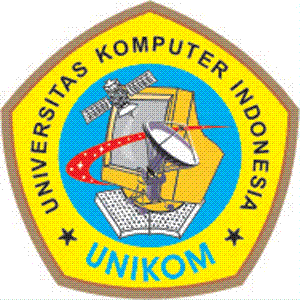 Pertemuan ke-4
Metode Terbuka
Metode Newton-Rapson, Secant, Kasus Khusus
Tujuan Pembelajaran
Menggunakan metode tertutup dan metode terbuka untuk menghitung akar persamaan nonlinear.
Mengestimasi galat yang muncul akibat penggunaan metode numerik untuk menghitung akar persamaan nonlinear.
Membandingkan kelebihan dan kekurangan dari setiap metode numerik yang digunakan.
Metode Terbuka
Tidak memerlukan selang yang mengurung akar
Hanya perlu tebakan awal akar sembarang
Kadang konvergen namun kadang divergen
Jika iterasi konvergen, konvergensinya akan  berlangsung sangat cepat dibanding metode tertutup
Metode Newton-Raphson
Dapat diselesaikan dengan cara
Geometric
Deret Taylor
Dengan geometri
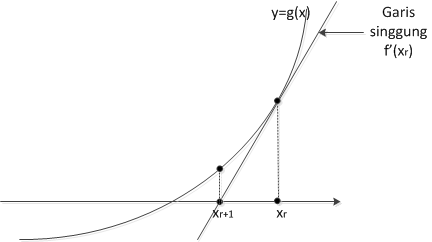 Deret Taylor
Uraikan dengan deret Taylor

   jika dipotong sampai orde ke – 2 menjadi

   karena                     maka
   atau  

Hentikan iterasi saat                       atau
Kekonvergenan Newton-Raphson
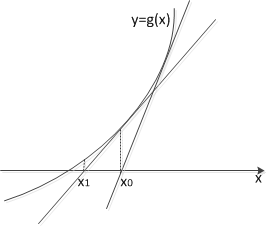 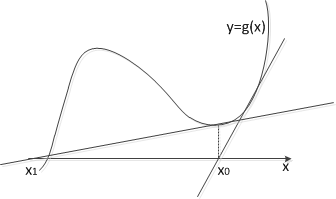 konvergen
divergen
Hal yang perlu diperhatikan
Jika terjadi                 hitung kembali iterasi dengan     yang lain
Jika persamaan              memiliki lebih dari satu akar maka pemilihan      berbeda dapat menemukan akar yang lain
Dapat terjadi iterasi konvergen ke akar yang berbeda dari yang diharapkan
Hal yang perlu diperhatikan
Pembuatan grafik fungsi lokasi akar sejati 
Tebakan awal cukup dekat dengan akar sejati
Latihan
Tentukan akar  dari

 
 dg menggunakan metode newton raphson dengan ε  toleransi galat relatif hampiran kurang dari 0.0001
Metode Secant
Perbaikan metode Newton-Raphson
Tidak semua fungsi dapat diturunkan
Turunan dihilangkan dengan mengganti ke bentuk lain yang ekivalen 
Metode ini disebut Metode Secant
Latihan
Tentukan akar  dari

 
 dg menggunakan secant dengan ε  toleransi galat relatif hampiran kurang dari 0.0001